Questo è il titolo
Istruzioni per l’uso
EDITA IN POWERPOINT®
Ricorda di scaricare ed installare I font utilizzati in questa presetnazione (troverai il link ai font necessari nella slide ‘Stile della Presentazione’)
2
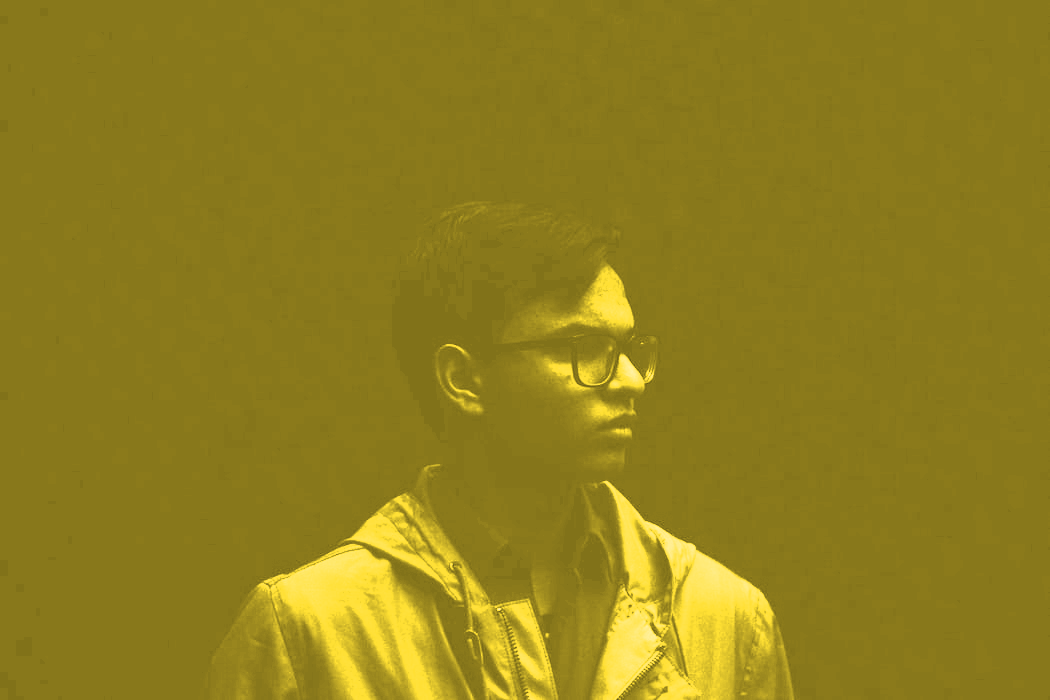 Ciao!
Sono Jayden Smith
Sono qui perché adoro fare presentazioni.
Puoi trovarmi anche qui username@email.it
3
1.
Titolo di transizione
Inizia con il primo set di slide
4
Le citazioni sono comunemente usate come mezzo di ispirazione e per invocare pensieri emozionali nel lettore.
5
Questo è il titolo di una slide
Qui hai una lista di cose
E del testo
Ma ricorda di non sovraccaricare le tue slide con troppi contenuti

Il tuo pubblico ti ascolta o legge le slide, ma non farà entrambe le cose.
6
Concetto chiave
Porta l'attenzione del tuo pubblico su un concetto chiave usando icone o illustrazioni
7
Puoi anche dividere i tuoi contenuti
Bianco
È il colore del latte e della neve fresca, il colore prodotto dalla combinazione di tutti i colori dello spettro visibile.
Nero
È il colore del carbone, dell'ebano e dello spazio. È il colore più scuro, il risultato dell'assenza o del completo assorbimento della luce.
8
In due o tre colonne
Giallo
È il colore dell'oro, del burro e dei limoni maturi. Nello spettro della luce visibile, il giallo si trova tra il verde e l'arancione.
Blu
È il colore del cielo limpido e del mare profondo. Si trova tra viola e verde sullo spettro ottico.
Rosso
È il colore del sangue e per questo è stato storicamente associato a sacrificio, pericolo e coraggio.
9
Un’immaginevale più di mille parole
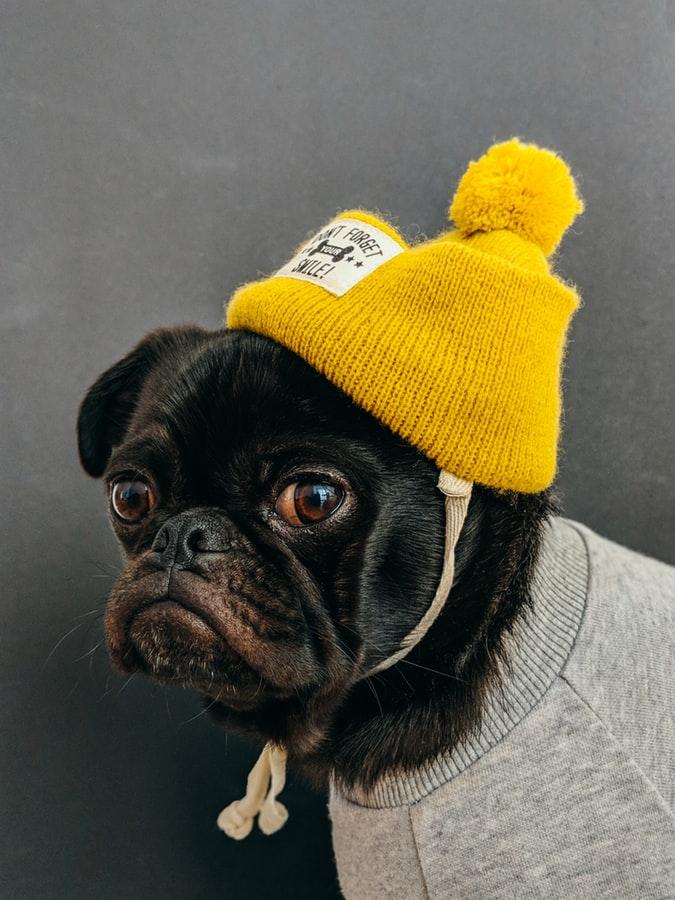 Un'idea complessa può essere trasmessa con una singola immagine, consentendo di assorbire rapidamente grandi quantità di dati.
10
Vuoi un grande impatto?
Usa una grande immagine
11
Usa grafici per spiegare la tua idea
White
Gray
Black
12
Una tabella per confrontare dati
13
Mappa
scroller
14
89,526,124
Whoa! È un gran numero, non sei orgoglioso?
15
89,526,124€
Sono un sacco di soldi
185,244 users
E molti utenti
100%
Ottimo successo!
16
Il nostro processo è semplice
primo
secondo
ultimo
17
Rivediamo alcuni concetti
Giallo
È il colore dell'oro, del burro e dei limoni maturi. Nello spettro della luce visibile, il giallo si trova tra il verde e l'arancione.
Blu
È il colore del cielo limpido e del mare profondo. Si trova tra viola e verde sullo spettro ottico.
Rosso
È il colore del sangue e per questo è stato storicamente associato a sacrificio, pericolo e coraggio.
Giallo
È il colore dell'oro, del burro e dei limoni maturi. Nello spettro della luce visibile, il giallo si trova tra il verde e l'arancione.
Blu
È il colore del cielo limpido e del mare profondo. Si trova tra viola e verde sullo spettro ottico.
Rosso
È il colore del sangue e per questo è stato storicamente associato a sacrificio, pericolo e coraggio.
18
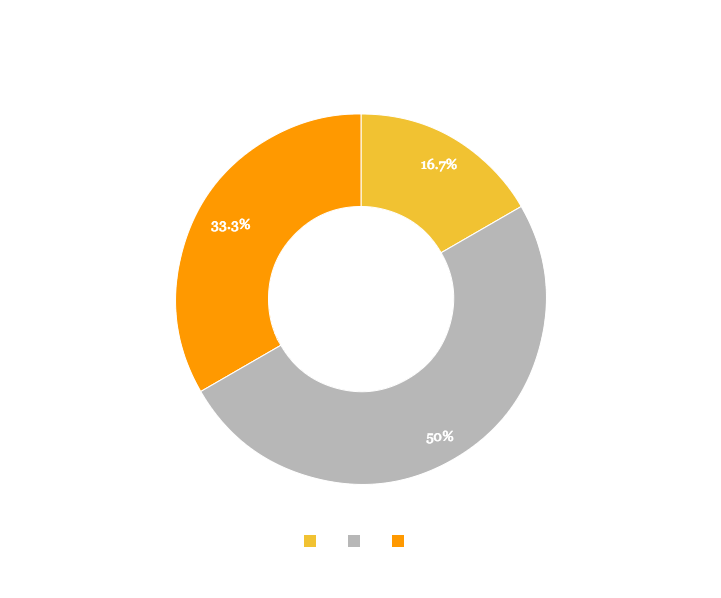 Puoi inserire grafici da Excel
19
Grazie!
Qualche domanda?
Puoi scrivermi a:
username@email.it
20
Ringraziamenti
Un ringraziamento speciale a tutte le persone che hanno creato e rilasciato gratuitamente queste fantastiche risorse:
Sfondi di SubtlePatterns
Fotografie diUnsplash
21
Stile della presentazione
Questa presentazione usa le seguenti specifiche tipgrafiche e colori :
Titles: Playfair Display
Body copy: Droid Sans
Scaricali gratis su:
https://www.fontsquirrel.com/fonts/playfair-display
https://www.fontsquirrel.com/fonts/droid-sans

Giallo #ffd900
Grigio #f3f3f3
Nero #000000
Non è necessario mantenere questa diapositiva nella presentazione. È qui solo per servirti come guida alla progettazione se devi creare nuove diapositive o scaricare i caratteri per modificare la presentazione in PowerPoint®
22
Le icone sono facilmente editabili. 

Ciò significa che puoi:
Ridimensionarle senza perdere qualità..
Cambiare colore di riempimento e opacità.

Bello vero? :)
23
😉
Puoi anche usare qualsiasi emoji come icona!
E ovviamente puoi ridimensionarle senza perdere qualità.
✋👆👉👍👤👦👧👨👩👪💃🏃💑❤😂😉😋😒😭👶😸🐟🍒🍔💣📌📖🔨🎃🎈🎨🏈🏰🌏🔌🔑 e molte altre…
24